Year 6 Knowledge Mat: Shang Dynasty
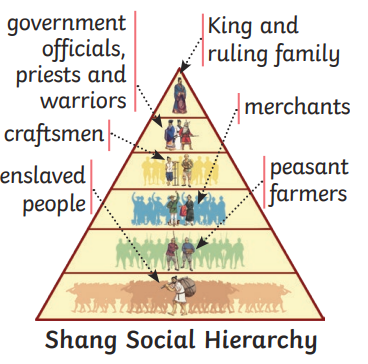 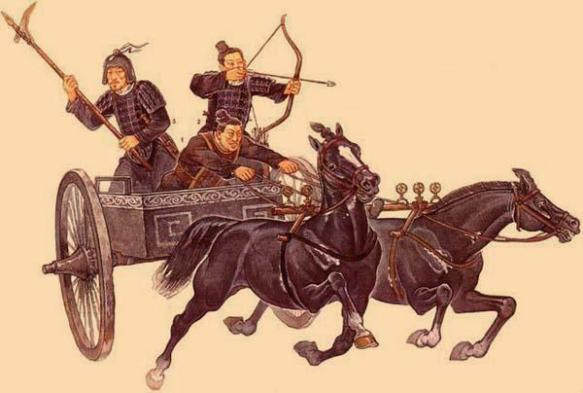 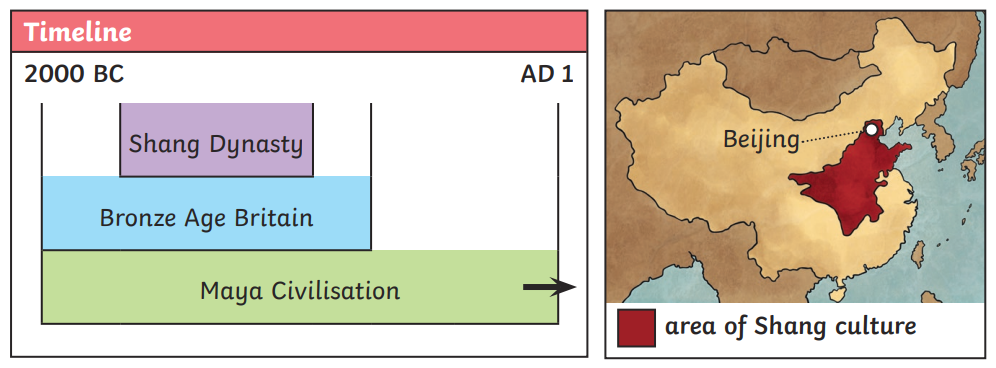 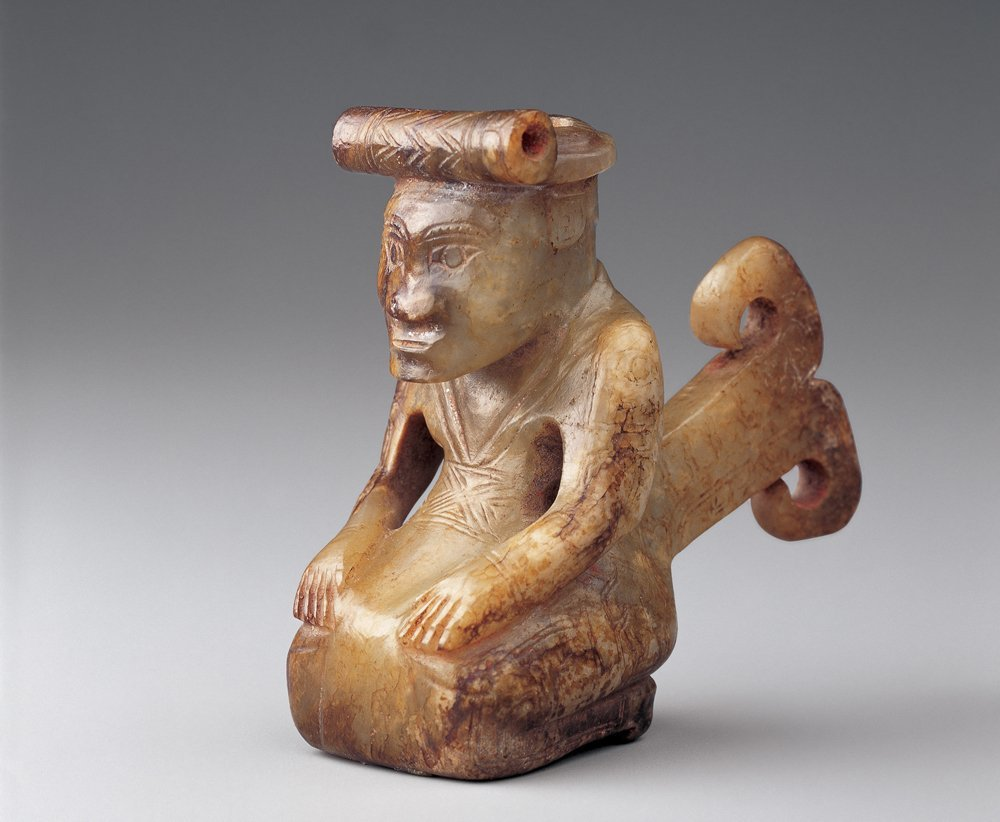